Геометрия
7
класс
Тема:   
Последовательность рассуждений и их взаимосвязь при изучении геометрии
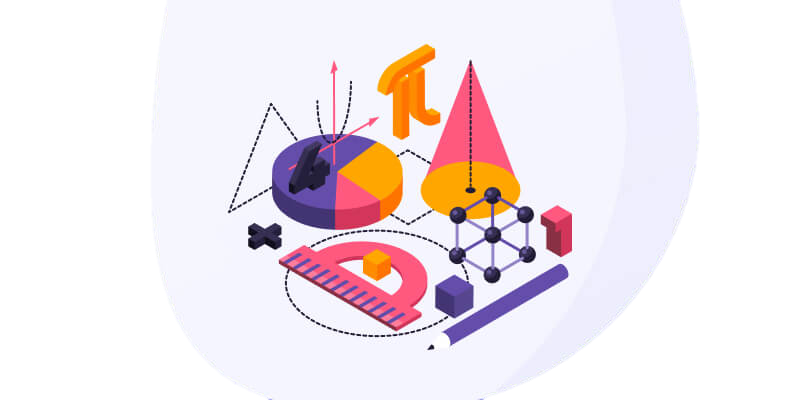 Яшнабадский район. Школа № 161.
Учитель математики Наралиева Ш.Ш.
План урока
К
<
в 4 раза
С
А
Задача
Углы АОМ и СОМ – смежные. ОК – биссектриса угла АОМ, причем угол АОК в 4 раза меньше, чем угол СОМ. 
Найдите угол КОМ
М
x
4x
x
O
Задача
Найдите остальные углы
M
F
O
100
100
P
K
300
300
1400
1400
D
N
<
в 11 раз
Задача
Один из четырех углов, образовавшихся при пересечении двух прямых, в 11 раз меньше суммы трех остальных углов. Найдите эти четыре угла
M
11x
O
P
x
K
N
Последовательность рассуждений и их
взаимосвязь при изучении геометрии
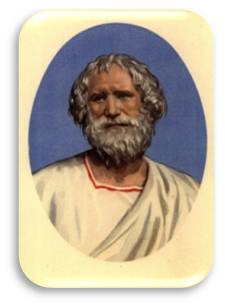 ФАЛЕС ( 625 до н. э– 527 до н. э.), древнегреческий философ , математик, основатель милетской школы родом из Милета      ( Малая Азия )

Первым, кто ввел в математику принцип математического доказательства, доказал несколько теорем геометрии
Считается, что Фалес первым доказал несколько геометрических теорем, а именно
вертикальные углы равны
углы при основании равнобедренного треугольника равны
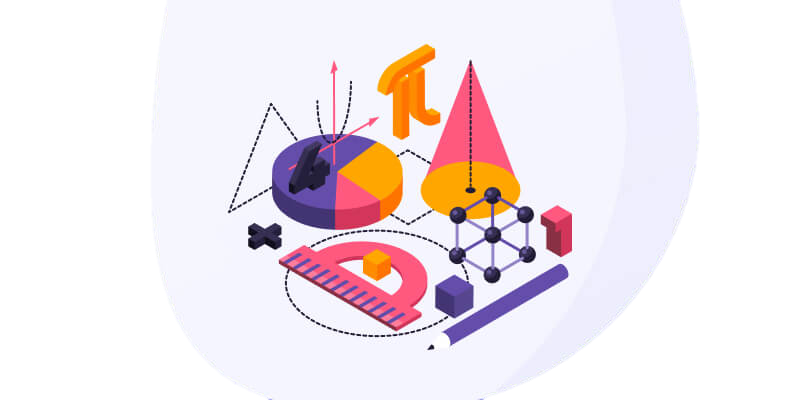 диаметр делит круг пополам
Что называется   
«доказательством»?
Доказать  некоторое утверждение –
 это значит показать путём 
логических рассуждений, что оно верно
Утверждение, справедливость которого
устанавливается с помощью доказательства
называется теоремой
Формулировка теоремы состоит обычно
 из условия и заключения 
В первой части – условии теоремы, речь идет о том, что известно, в заключении о том, что требуется доказать
Если смежные углы равны, 
то каждый из них является прямым углом
Условие этой теоремы 
 “равенство смежных    углов” 
Заключение
“каждый из них является прямым углом”
Дано: ∠А и ∠В смежные углы, ∠А=∠В
Условие теоремы
заключение теоремы
Основные понятия
Точка, прямая и плоскость считаются
основными понятиями геометрии. Мы не определяем их
точка
прямая
плоскость
Основные понятия геометрии - это понятия, ясные сами по себе. С помощью основных понятий даются определения новых понятий и фигур
В учебнике определения 

выделены значком            , потому что они 

важны при изучении геометрии
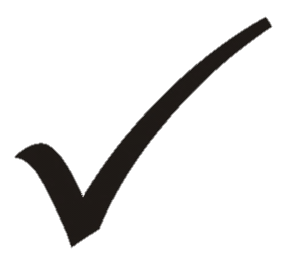 Аксиома – утверждение о свойствах
геометрических фигур, принимаются в
качестве исходных(начальных)
положений, которые используются для
доказательства теорем
Аксиомы принадлежности
Какую бы прямую ни взять на плоскости, существуют точки, лежащие на прямой и точки, не лежащие на ней
Аксиомы 
параллельности
Аксиомы 
принадлежности
Аксиомы
Аксиомы 
расположения
Аксиомы 
измерения
Аксиомы 
отложения
Какую бы прямую ни взять на плоскости, существуют точки, лежащие на прямой и точки, не лежащие на ней
D
А
F
С
р
А ∊ р
F ∊ р
-лежат на прямой
D ∊ р
C ∊ р
-не лежат на прямой
Аксиома
Через любые  две различные точки проходит
одна и только одна прямая
Аксиома
Аксиомы принадлежности
Аксиомы расположения
1 Из трех точек на прямой одна и только одна лежит между двумя другими
2 Прямая разбивает плоскость на две полуплоскости
с
А
В
𝞪
С
Аксиомы измерения
Каждый отрезок имеет определенную длину, являющуюся положительным числом 

Длина отрезка равна сумме длин частей, на которые он разбивается любой его точкой
А
В
С
АС=АВ+ВС
Аксиомы измерения
А
44°
D
А
В
О
В
Аксиомы измерения
Градусная мера угла равна сумме градусных мер углов, на которые он разбивается любым лучом, проходящим между его сторонами
А
С
29°
∠АОВ=∠АОС+∠СОВ
44°
О
В
Задание из учебника
№ 4. Рассмотрите некоторую теорему 
и разложите её на части
Теорема. Через любую точку прямой можно провести единственную перпендикулярную ей прямую
C
90°
A
O
B
Условие – «через любую точку прямой»
Заключение – «можно провести единственную перпендикулярную ей прямую»
C
90°
AB ⊥ OC
A
O
B
Задание из учебника
№ 7. В какой последовательности принимают геометрические понятия?
Вводятся основные понятия, лежащие в основе
геометрии, и аксиомы, которые не доказываются
С их помощью определяются новые понятия и уточняются их свойства
Теоремы, которые доказываются при помощи логических рассуждений на основе аксиом и уже доказанных теорем
теоремы
определения, свойства, аксиомы
основные понятия геометрии
точка, прямая, плоскость
ЗАДАНИЯ ДЛЯ ЗАКРЕПЛЕНИЯ
№ 1, 6, 9. 

(стр. 37)
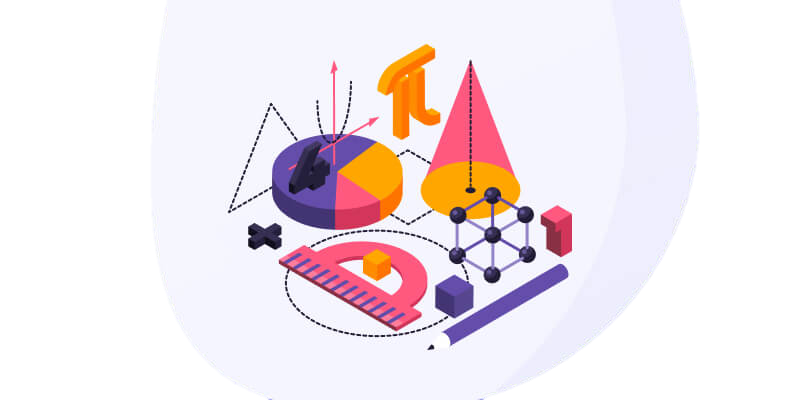